Schizophrenia Spectrum Disorders
Schizophrenia Spectrum and Other Psychotic Disorders
by Elijah Levy, Ph.D.
________________________________________________

Brief Psychotic Disorder

Schizophreniform Disorder

Schizoaffective Disorder

Delusional Disorder
Schizophrenia is the most severe of the psychopathologies and is a profound disturbance in thought, perception, emotion and behavior. 

It typically emerges during the transition from adolescence to adulthood.

It has a profound negative effect on the individual’s educational, occupational, and social functioning.

It is considered to be the cruelest of the mental illnesses in terms of the impact it has on the individual and their family.

It is a chronic, incurable and very debilitating disorder that is  misunderstood and shrouded in myths and stereotypes.

 Individuals living with the condition can be victims of stigma.
Incidence slightly higher in males than females; females have later onset

Mean age for males is 21 and for females it is 26

Symptoms must be present for 6 months and include 1 month of active symptoms

The core symptoms are rated on a dimension of severity

It is incurable, genetically based and it is associated with abnormalities of brain structure, function and excess levels of neurotransmitter substances.

Schizophrenia (Sz) affects about 1% of Americans which is approximately 3 million Americans.
Includes a group of mental illnesses (psychotic) that are defined by abnormalities in one one or more of the following domains:

Hallucinations
Delusions
Disorganized Thinking (speech)
Grossly Disorganized or Abnormal Motor Behavior (Catatonia)
Negative Symptoms
Symptoms

Likely to hear voices (auditory hallucinations) which can be devaluing, demeaning and frightening. 

Typically one voice that is unfamiliar to the person.

May believe others are reading their minds or plotting to hurt them. 

Speech may be irrelevant, incoherent and the individual will not make sense when communicating.
[Speaker Notes: Discuss “psychosis” and what that means…having an episode. How long can one last?
What other types of hallucinations can they experience? Visual?
What do the voices typically tell them?
How about delusions? Religious in nature? Grandiose? Could be dangerous for us….if the delusion is we are the devil.]
Hallucinations

Are the most common symptom in Sz

The voices may be familiar or unfamiliar; typically are unfamiliar to the person and; usually only one voice which is involuntary.

These are misperception like experiences that occur without an external stimulus.

They are vivid and clear, with full force and impact of normal perceptions and are not under voluntary control.

May occur in any sensory modality
The symptoms include 5 types of hallucinations:

1) Auditory: Disturbed sensory experiences such as auditory hallucinations which are devaluing and critical; you are worthless, it’s all your fault, it may be a constant buzz.

Command Hallucination: a voice instructing the individual to do something.

2) Visual: seeing images of objects others do not see; the devil or G-d

3) Gustatory (taste): reporting a strange taste in food; this hamburger patty tastes like bleach or poison

4) Olfactory (smell): reporting an unusual, distressing, repugnant odor, human flesh burning;

5) Tactile (skin):  snakes crawling on body or they’re in my intestines; eyes are emitting radioactive rays; my skin being stretched
The content of voices varies between individuals. 

Often the voices have a negative and malicious content. 

They might speak to the patient in a derogatory or insulting way.

The individual may experience nonverbal hallucinations, such as music, tapping or animal sounds.

In summary, auditory hallucinations may be experienced as coming through the ears, in the mind, on the surface of the body, or anywhere in external space. 

The frequency can range from low (once a month or less) to continuously all day long
Cross-Cultural Experiences of Auditory Hallucinations

Pathoplastic:  the auditory hallucinations are shaped and influenced by the cultural expectations of the society 

Africa: for some Africans, the voice advises the individual to ignore the evil voices; the voices may be relational meaning the person talks to the voice; the individual recognizes the voice as being his/her mother or friend; in general the voices is positive; voice is friendly

South Asians: these individuals hear annoying relatives advising them to get dressed, practice their grooming and hygiene.

Indian: voices as playful, being a spirit, entertaining, magic
What Causes Auditory Hallucinations?
It is suspected that deficits in the left temporal lobe may lead to spontaneous neural activity causing speech misrepresentations that account for auditory hallucinations.

Another brain abnormality linked to auditory hallucinations is abnormal activity of the thalamus.

The thalamus is overactive and reduced in size in individuals with Sz

The thalamus is a structure in the brain that is responsible for organizing information received from the senses and sending it toward more complex brain regions.

The thalamus sends information from the ears to the auditory cortex in the brain, which interprets what sounds are being heard.
Delusions: A false, fixed belief, inability to separate real from unreal events; Why do you want to hurt me?  Why are you talking about me?  Why are you inserting evil thoughts into my head?

The content may include themes such as persecutory, somatic, religious, grandiose.

Delusions can be bizarre or nonbizarre:

Bizarre: an outside force has removed my internal organs without leaving wounds or scars
Nonbizarre:  the belief that one is under surveillance by the police
Disorganized Thinking: a formal thought disorder characterized by derailment or loose associations such as  switching from one topic to another, words in a sentence do not make sense;  speech may be incomprehensible, irrelevant, incoherent, not making sense. 

Answers to your questions are completely unrelated (tangential)

Speech may be so severely disorganized  it is incomprehensible (word salad is a mixture of words used in a sentence that don’t convey any meaning)
Grossly Disorganized or Abnormal Motor Behavior (Catatonia)

Grossly, disorganized behavior may manifest as unpredictable agitation, childlike, silliness

You see catatonic behavior which is a marked decrease in reactivity to the environment.

Signs:

Maintaining a rigid or bizarre posture
Purposeless or excessive motor activity
Staring, grimacing or mutism
Echolalia: repeating your words
Echopraxia: repeating/copying your movements
Positive Symptoms:  These are characterized as disorders of commission meaning that they refer to what the individual does or think such as  Delusions (false beliefs), Auditory Hallucinations (voices); Thought Disorder (garbled speech, disjointed thoughts), Movement Disorder (may be clumsy, grimace, unusual mannerisms)

Negative Symptoms:   What the illness takes away or disorders of omission such as the loss of ability to speak or limited expression of emotion; can be mistaken for depression or laziness. Flat affect (emotional flatness); lack of pleasure in life, limited speech; neglecting hygiene; lack of motivation; impaired reasoning. 
Asociality: lack of interest in social interactions
Avolition: decrease in self-initiated purposeful activities
Anhedonia: decreased ability to experience pleasure

Cognitive/Disorganized Symptoms  Confused thinking and speech; nonsensical behavior; incoherence; being irrelevant; anosognosia (not knowing they are seriously ill)

The negative and cognitive symptoms have the greatest impact on overall recovery.
To meet criteria for diagnosis of Schizophrenia:


Symptoms must be present for 6 months and include 1 month of active symptoms

At least two of the following must be endorsed:

Delusions
Hallucinations
Disorganized Speech
Grossly Disorganized Motor Behavior (catatonia) 

Specify if catatonia is present

Specify current severity
What is Psychosis?
Psychosis refers to a set of symptoms, such as auditory hallucinations or a delusion (false belief) that grossly impairs ones ability to accurately interpret their environment

Impaired reality testing.
Brief Psychotic Disorder
Sudden onset of at least one positive psychotic symptom such as delusions, hallucinations, disorganized speech, grossly disorganized or catatonic behavior;  lasting at least one day but less than a month; usually in response to a severe stressor

Specifier:

With marked stressor
Without marked stressor
With postpartum onset
With or without catatonia
Specify current severity
Schizophreniform Disorder
Symptoms identical to Schizophrenia but lasting less than 6 months and includes two or more of the following symptoms for a period of one month:
Delusions
Hallucinations
Disorganized Speech 

Specify if:

With good prognostic features
Without good prognostic features

Specify if: with catatonia
Specify: current severity
Specify: if catatonia is present 

Grossly disorganized or catatonic behavior
Negative symptoms (diminished emotional
Schizoaffective Disorder
Schizoaffective Disorder is characterized by abnormal thought processes and dysregulated emotions.

An individual with this disorder has features of both Sz and a mood disorder but does not strictly meet the diagnostic criteria for either.

Delusions or hallucinations are present for two or more weeks in the absence of a major mood episode (depressive or manic)

Major depressive or manic mood disorder concurrent with primary symptoms of Schizophrenia

Specify if:  Bipolar Type or Depressive Type

Bipolar Type: if a manic or hypomanic episode is part of the presentation; major depressive episode may also occur

Depressive Type: this subtype applies if only major depressive episodes are part of the presentation.
Specify if catatonia is present.
Delusional Disorder
The individual presents with delusions but no accompanying hallucinations, thought disorder, mood disorder or significant flattening of affect.

Apart from their delusions individuals with delusional disorder may continue to function normally and their behavior does not see, odd or bizarre.

However – their preoccupation with delusional ideas can disrupt their lives.

There are seven subtypes of delusional disorder:

Erotomanic:  a delusion that another person, often a a prominent public figure is in love with the individual.
Grandiose: delusion of inflated worth, power, knowledge or identity.
Jealous: delusion that the individual’s sexual partner is being unfaithful to him/her.
4) Persecutory: delusion that others are conspiring against them; starting rumors to damage their reputation; others following them or trying put drugs in their food.

5) Somatic: delusion that the person has a serious health disease; parasites are eating their internal organs.

6) Mixed: delusions with characteristics of more than one of the above types but with no single, predominant theme.

7) Unspecified: delusions that cannot be clearly classified into any of the subcategories.
Catatonia
Marked psychomotor disturbance including decreased  motor activity or excessive and peculiar motor activity ranging from unresponsiveness to agitation.

May include stupor, catalepsy (trancelike state) and waxy flexibility (immobile physical position), mutism and other puzzling behavior

Rather than being a separate diagnosis catatonia is associated with other mental disorders and medical conditions.
Symptoms of Catatonia: Must have three of the following for the diagnosis

Stupor: no psychomotor activity
Mutism: little or no verbal response
Echolalia: mimicking one’s speech
Echopraxia: mimicking another’s movements
Grimacing
Stereotypy: repetitive, non-goal directed behavior)
Mannerism: odd movements
Negativism: opposition or no response to instructions or external stimuli
Agitation: not influenced by external stimuli
Posturing: spontaneous and active maintenance of a posture
Waxy Flexibility: resistance to to positioning by examiner
Catalepsy: passive induction of a posture held against gravity
Causes of Schizophrenia


Genetic

There is no single cause of Schizophrenia.

It may result from certain gene that is responsible for making important brain chemicals such as Dopamine malfunctions. 

It’s likely there is a complex interplay of many factors including biology, specific sets of genes and environmental factors.

Researchers believe that genetics and environmental triggers must be present for the illness to emerge.

If there is a first degree biological relative (one parent) you have a 10% risk of developing Sz; 40% to 50% if both parents have Sz; 

Sz considered a polygenic disorder (combination of genes) that disrupts brain development.
	
Neurodevelopmental Hypothesis: there is a “silent lesion” in lobes of brain such as frontal, parietal and temporal caused by factors such as genetic, infection of CNS, trauma.
Neurobiological: Positron Emission Tomography scans  (PET) shows reduced activity in prefrontal cortex; abnormally elevated levels of dopamine likely causes delusions and hallucinations

Central Nervous System infections may also be causative agents.

Decrease in cerebral blood flow to frontal lobe creating deficits in thinking

Frontal lobe is the seat of emotion, judgment, sequencing, planning, problem solving, impulsivity, memory and initiation.
Neurobiologists theorize that Schizophrenia may be a developmental disorder.

It results from faulty connections between the brain’s neurons during fetal development.

These faulty connections may lie dormant until puberty.

During puberty the brain undergoes many changes that could trigger the emergence of faulty neuron connections.
Schizophrenia
Brain Chemistry – “Dopamine Hypothesis”

A chemical that occurs naturally in the brain and causes psychotic symptoms such as hallucinations and delusions when in excess.

Dopamine is one of the substances in the brain responsible for transmitting messages across the gaps, or synapses, of nerve cells.

Excessive dopamine in a person's brain speeds up nerve impulses to the point of causing hallucinations, delusions, and thought disorders. 

By blocking the dopamine receptors, antipsychotics reduce the severity of these symptoms. 

The theory also posits:

Are there too many dopamine receptors
Hypersensitivity of the dopamine receptors to dopamine
Additional Neurotransmitters Involved in Schizophrenia

Serotonin: Excess in serotonin may cause both positive and negative symptoms of Schizophrenia.

Glutamate: Excess in glutamate may be related to Schizophrenia.

Stress increases glutamate levels in the brain.
There are two dopamine pathways that are associated with the positive and negative symptoms of Sz

1) The mesolimbic system affects areas regulating reward pathways and emotional processes.

2) The mesocortical system which affects the prefrontal cortex which includes areas that regulate cognitive processing and motor control.

Excessive activity in the mesolimbic pathway and lack of activity in the mesocortical pathway are thought to be responsible for the positive and negative symptoms of Sz.
Structural Irregularities
Lateral ventricles are enlarged by 15% in Sz’s, are filled with extra cerebral spinal fluid which causes brain to shrink which may create the negative symptoms of Sz and greater cognitive impairments.
The Temporal Lobe has been consistently found to be decreased in volume in Sz.
Decrease in cerebral blood flow to the Frontal Lobe resulting in deficits in thinking; judgment, planning, problem solving, memory, initiation, impulsivity, emotional responses
Progressive loss of brain tissue

Limbic System: this is the emotional center of the brain and is involved in the pathophysiology of Sz. 
The Limbic System is decreased in size in Sz; the amygdala and hippocampus
Environmental Causes
Exposure to viruses, viral infections
Malnutrition before birth
Problems during birth

Prenatal exposure to the flu or famine
Scientists also think that interactions between genes and aspects of the individual’s environment are necessary for schizophrenia to develop. Environmental factors may involve:

Developmental: hypoxia and infection, stress and malnutrition in the mother during fetal development, may slightly increase the risk for Sz by delaying brain development.
When Does it Strike?
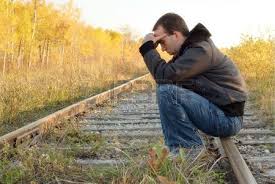 Onset occurs in late teens to early adulthood
Incidence slightly higher in males than females, 
In males, mean age is 21, females is 26 
Seldom occurs after age 45 and rarely before puberty
Treatment is most effective if provided early
[Speaker Notes: Discuss the correlation to drug use. There are studies that loosely link heavy marijuana usage to damage to the brain, which is related to onset of schizophrenia. Sometimes, one is genetically predisposed and a drug related episode can trigger onset of Sz.]
How It May Emerge
1) Onset may be insidious or gradual (3/4 of cases) 
2) Onset may be abrupt or sudden (1/4 of cases) 

        Which onset has the best prognosis?
Schizophrenia
Treatment is complicated by medical and psychiatric comorbidities.
Treatment includes medications, psychosocial rehabilitation and community based programming.

Medical conditions and suicide (5% higher than general population; hypertension, Coronary Artery Disease (CAD), diabetes, COPD, emphysema, lung cancer)

Comorbid conditions include depressive and anxiety disorders; lifetime occurrence of substance abuse is approximately 50%.

On average, people with schizophrenia have a lifespan 20 years shorter than the general population. 

This is partly due to factors such as smoking, increased rates of diabetes, and metabolic problems brought on by the use of some antipsychotic medications. 

These factors often worsen once a cardiac condition arises because people with schizophrenia are less likely to make the necessary lifestyle changes, such as diet and exercise, to offset the problem.
[Speaker Notes: Discuss the correlation to drug use. There are studies that loosely link heavy marijuana usage to damage to the brain, which is related to onset of schizophrenia. Sometimes, one is genetically predisposed and a drug related episode can trigger onset of Sz.]
Cardiovascular disease (CVD) is the leading cause of premature death among schizophrenia patients, who die from heart and blood vessel disorders at a rate double that of persons without the mental disorder.

Co-occurring medical conditions such as heart disease, liver disease and diabetes contribute to the higher mortality rate among individuals with Sz.

Possible reasons include under-detection and under-treatment of these conditions.

Approximately half of individuals with Sz have co-occurring mental and/or behavioral health disorders.

Some antipsychotic medications have also been reported to be associated with an increased risk of diabetes and an ill- defined metabolic syndrome, which typically includes weight gain and abnormalities in lipid, glucose and insulin regulation.
Patients with schizophrenia have been reported to be 3 times as likely to experience sudden unexpected death than individuals from the general population.

Different factors related to the underlying pathology, antipsychotic medications and lifestyle (e.g., smoking, general neglect of health, poor diet and decreased access to health care services) may contribute to the increased mortality in these patients.

An estimated 5% of individuals with Sz die by suicide.
Course and Prognosis

The classic course of Sz is one of exacerbation and remissions.

Schizophrenia can be refractory to treatment despite well intentioned therapies.

Estimates vary but up to 70% of Sz’s will have suboptimal outcomes. 

Once psychosis develops brain changes occur that are irreversible.

Further deterioration in the patient’s baseline functioning follows each relapse of psychosis.

Positive symptoms tend to become less severe with time but the debilitating negative symptoms may increase in severity.

Most of the patients with Schizophrenia live with aimlessness, inactivity, have frequent hospitalizations and a percentage end up homeless and living in poverty in urban areas.
Prognosis

Studies show that over the 5 to 10 year period after the first psychiatric hospitalization, about 10 to 20% of patients have a good outcome.  

More than 50% of patients can be described as having a poor outcome, with repeated hospitalizations, exacerbation of symptoms and suicide attempts.

Estimates are that 20% to 30% of patients are able to lead somewhat normal lives.

About 20% to 30% of patients continue to experience moderate symptoms.

About 40% to 60% of patients remain significantly impaired their entire lives.
What Does Recovery from Sz Mean?


	Returning to work part or full time
	Enrolling in college
	Fulfilling duties and responsibilities as sons/	daughters, brothers and sisters, employee
	Independent functioning
	Social functioning; meaningful relationships, friends
Symptomatic Remission:

	Symptom control, eliminating hallucinations, delusions, 	negative symptoms
	Cognitive ability, less confusion, able to concentrate
	Activity, overcoming apathy, establishing a routine, 	exercising, hobbies, engaged in productive tasks
	Self care. Taking care of own health and maintaining 	good hygiene, taking medications
We see full recovery from Sz

For first episode patients with Sz, 32% achieve symptomatic remission at 6 month follow-up

About 11% achieve functional remission (occupational and social)

For first episode patients with Sz, on 5 year follow-up about 16% achieve good recovery.

For early onset Sz (median age 16) on 15 year follow-up about 85% had at least one rehospitalization, 8% good recovery, 56% moderate outcome and 36% had a poor outcome.

The first 5 years after psychotic onset are the worst; there is a high risk for relapse, rehospitalization and suicide.

As many as two-thirds completed suicides in Sz occur within 6 years of diagnosis.

Suicide is the number one cause of premature death among Sz’s with an estimated 13% committing suicide.
Several factors are associated with poor, long term outcomes in Sz and include:

	1) prolonged untreated psychosis
	2) social isolation
	3) illicit drug use
	4) insidious onset
	5) living in industrialized countries
	6) non-adherence to medications
	7) presence of early negative symptoms
	8) cognitive dysfunction
Where do individuals with Sz live?

Approximations:

6% are homeless or in shelters
6% are in jail or prison
5% are in hospitals
10% are in nursing homes
25% live with a family member
28% are living independently
20% live in residential care settings, group homes
Psychopharmacology

Control through medications
Drugs alter operation of neurotransmitters in the brain
Antipsychotics
Antidepressants
Mood Stabilizers
Antianxiety drugs
The same drugs do not necessarily work for the same symptoms for each patient
Antipsychotics/Neuroleptics

These medications are primarily used to treat and manage the delusions, hallucinations and thought disorder of Sz.
Introduced in 1950’s
First Generation– Thorazine, Haldol
Newer generation of drugs include:

Clozaril
Abilify
Geodon
Seroquel
Risperdal
Zyprexa
Side effects: 

Dry mouth, blurred vision, loss of muscle control, sun sensitivity, nausea, sedation, diarrhea, muscle spasms, tremors
The older antipsychotics include the following:

Haldol
Thorazine
Prolixin
Navane
Stelazine

These are effective for the positive symptoms of Sz
We see a higher incidence of side effects such as Extrapyramidal Symptoms and Tardive Dyskinesia
The newer antipsychotics are called 2nd Generation/Atypical and include the following:

Clozaril: reduces the positive and negative symptoms
Side Effects: Respiratory arrest, seizures, pancreatitis, agranulocytosis, moderate weight gain, metabolic disturbances, orthostatic hypotension

Risperdal, Zyprexa, Seroquel, Geodon: reduces positive and negative symptoms

Side Effects: low rates of EPS, TD

Peripheral Side Effects: dry mouth, blurred vision, constipation, increased heart rate

Central Side Effects: confusion, memory impairment, impaired concentration
Antipsychotics/3rd Generation (developed in 2003)

Abilify: reduces positive and negative symptoms; evidence of cognitive improvement

Side Effects: low rates of EPS; few anticholinergic effects; low risk of gain weight, metabolic/endocrine disturbances
Antipsychotic Medication Side Effects

Extrapyramidal Symptoms

Akathisia: frequent movements, pacing, inability to sit still, inner restlessness

Dystonia: involuntary muscle spasms of the tongue, face, neck that pull the body into postures.

Parkinsonism: hand or arm shaking at rest, stiff posture, shuffling gait.

Tardive Dyskinesia: protrusion of tongue, lip smacking, chewing movements, rocking

Anticholinergic Medications: used to control side effects of antipsychotic medications.

Anticholinergic medications include:  Cogentin, Artane and Benadryl
Antidepressants

Used for depressive disorders, such as anxiety and bulimia

Changes the concentration of specific neurotransmitters in the brain
Can provide lasting long-term recovery from depression

The antidepressants decrease irritability, sadness, hopelessness and suicidal ideations, improve sleep pattern, appetite, energy, improve mood.

Types of Antidepressants:

Selective Serotonin Reuptake Inhibitors (SSRIs):  Prozac, Zoloft, Luvox, Lexapro, Paxil
Tricyclic Antidepressants (TCAs): Elavil, Tofranil, Pamelor, Norpramine
Atypical Antidepressants: Wellbutrin and Desyrel)
SSRIs alter the levels of the neurotransmitter serotonin in the brain, which, like other neurotransmitters, helps brain cells communicate with one another.

Prozac, Zoloft, Lexapro, Paxil, Celexa are some of the SSRIs commonly prescribed for panic disorder, OCD, PTSD, and social phobia. 

Side Effects of SSRIs: sleeping problems, loss of appetite, sexual dysfunction

Tricyclic Antidepressants

May take up to 10-14 days to  they work; full effects in 4-8 weeks
Alcohol blocks the effects of antidepressants

Atypical Antidepressants

These medications include:  Wellbutrin, Desyrel, Effexor, Remeron, Serzone
Mood Regulators for Bipolar Disorder

	Mood stabilizers balance certain brain chemicals that control emotional states and reduce frequency and severity of mood changes, more control over emotions and improved coping with problems in living.

	Reduce anger outbursts, irritability and lift depression.

	Mood stabilizers can help to treat mania and to prevent the return of both manic and depressive episodes in bipolar disorder. They may also help treat the mood disorder problems associated with Schizophrenia such as depression

	Medications:	Depakote, Lithium, Tegretol 

	Side effects of Lithium: fine hand tremor, weight gain, impotence, diarrhea, increased thirst and urination.

	Lithium toxicity: anorexia, visual impairment, drowsiness, muscular weakness, slurred speech, tremor, coma, confusion, seizures.

	Tegretol: Side effects include drowsiness, dizziness, unsteadiness
Anti-Anxiety Medications

High-potency benzodiazepines combat anxiety and have few side effects other than drowsiness. 
Because people can get used to them and may need higher and higher doses to get the same effect, benzodiazepines are generally prescribed for short periods of time.

If discontinued abruptly – can cause serious withdrawal effects like fever, seizures, psychosis, death.

Klonopin is used for social phobia and GAD 
Ativan is helpful for panic disorder 
Xanax is useful for both panic disorder and GAD

Benzodiazepines include:  Xanax, Klonopin, Tranxene, Valium, Librium, Ativan, Serax

   Anxiolytics: for anxiety disorders

   Buspar: no sedation, no dependence may take 3 or more weeks to work

   Vistaril/Atarax
Treatment for Schizophrenia

Psychosocial Rehabilitation trains individuals living with Sz to manage the daily challenges of their illness.

Components of a Psychosocial Rehabilitation Program

Family Education: teaching family members how to adjust and cope with their loved one living with Sz
Illness Management Skills: training the individual with Sz on how to manage the symptoms of their illness.
Cognitive Behavior Therapy: helps the individual living with Sz how to identify current problems and arriving at solutions; challenging and removing irrational thoughts about their life and limiters.
Self-Help Groups: these provide ongoing support from others living with the illness.
Vocational Therapy: these interventions include sheltered workshops, supported employment, job clubs and transitional employment programs. 

Art Therapy: this exercise helps the patient interpret their emotions and feelings without using words; a healthy form of distraction from their symptoms such as disturbing thoughts, distressing voices.

It gives a voice to their thoughts in symbolic form

A patient could draw a collage to express their inner experiences
Assertive Community Treatment

This model of treatment was developed in the 1970’s.

ACT programs are shown to reduce the risk of rehospitalization,  but are expensive to operate.

Patients are assigned to a multidisciplinary team composed of a case manager, psychiatrist, nurse and primary care physician.

The team has a fixed caseload of patients and is available 24 hours a day seven days a week.

It is a mobile, intensive intervention model of care that provides rehabilitation, job training, support services and medications.